日本語JPN102
February. 24, 2010
(Wednesday)
おしらせ
2
２月２２日月曜日
ぶんぽう２（plain past forms）
ぶんぽう３（～は～が）
かんじ（Component shapes of kanji）
3
ぶんぽう
4
ぶんぽう２:Plain past forms and casual speech
Review (Plain forms)
日本に行くんですか。
明日テストがあるので、べんきょうします。
両親が来るから、へやをそうじします。
めがねをかけている人は、山田さんです。
「アバター」はおもしろいとおもいます。
5
ぶんぽう２:Plain past forms and casual speech
Plain past affirmative form
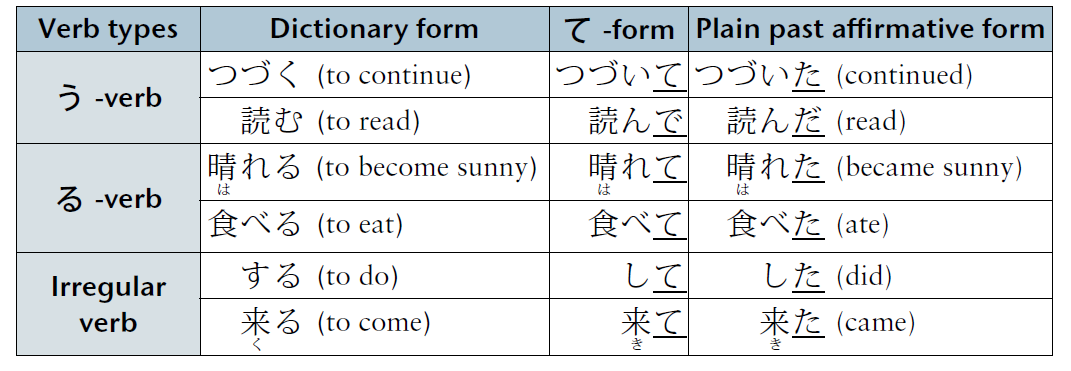 6
Plain past affirmative form (Verbs)て→た、で→だ
7
ぶんぽう２:Plain past forms and casual speech
Plain past affirmative form
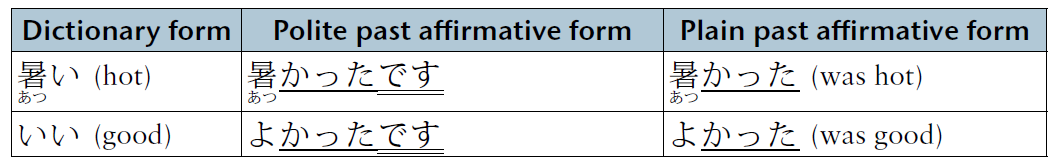 8
Plain past affirmative form (いadjectives)Deleting です from the polite past affirmative form
9
ぶんぽう２:Plain past forms and casual speech
Plain past affirmative form
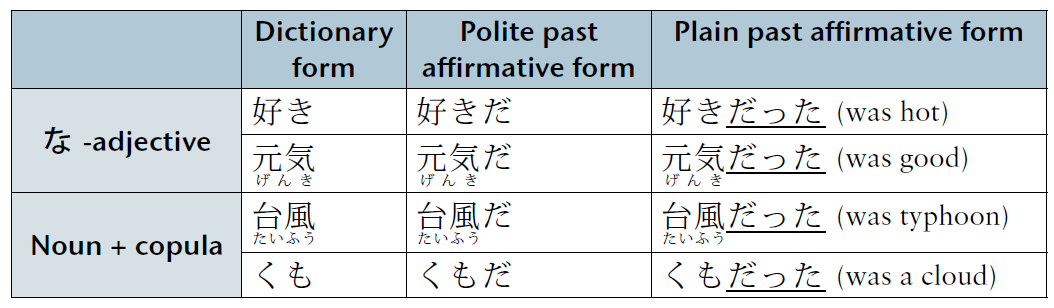 10
Plain past affirmative form (なadjectives)Adding  った to the plain present affirmative form
11
ぶんぽう２:Plain past forms and casual speech
Plain past negative form
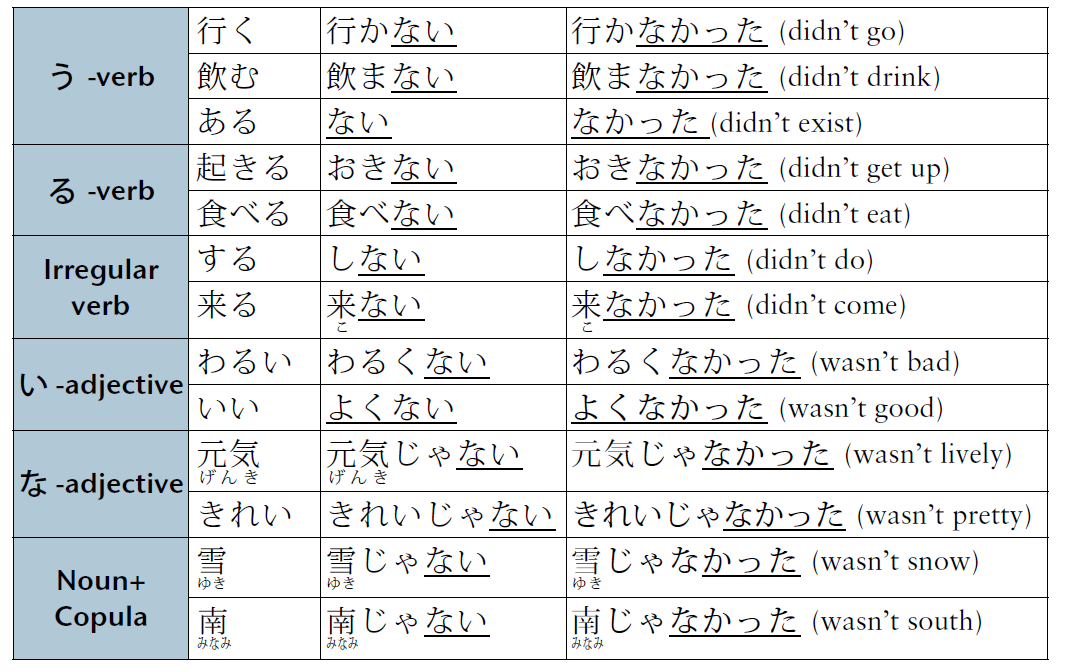 12
Plain past negative formReplacing the plain present negative ending ない with なかった
Plain present 		Plain past
	negative form		negative form
読まない		読まなかった
聞かない		聞かなかった
あかるくない	あかるくなかった
たのしくない	たのしくなかった
いやじゃない	いやじゃなかった
好きじゃない	好きじゃなかった
学生じゃない	学生じゃなかった
13
ぶんぽう２:Plain past forms and casual speech
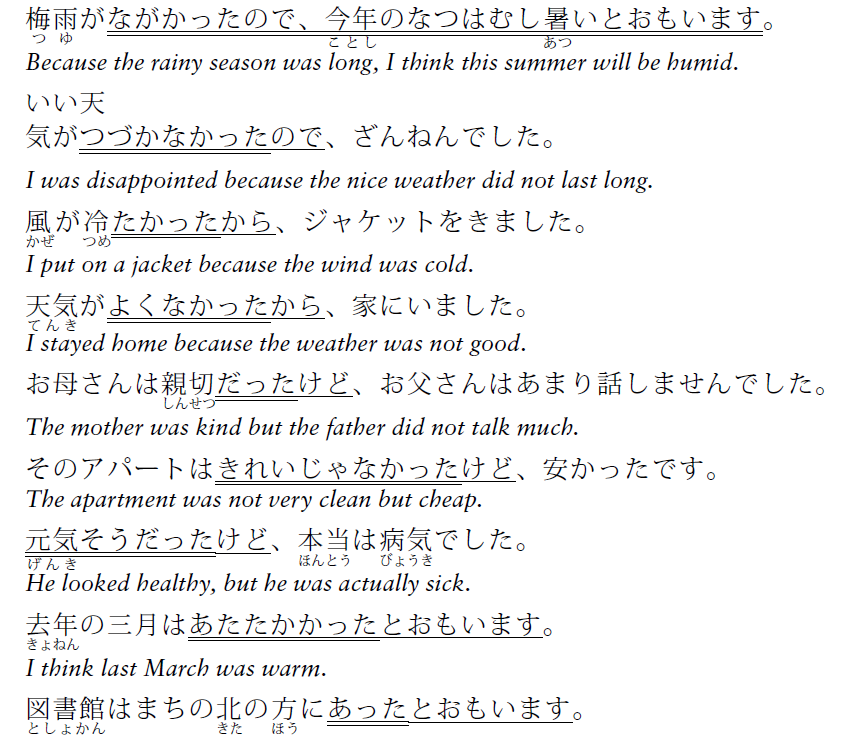 14
ぶんぽう２:Plain past forms and casual speech
今日は
さむいですね。
はい、
さむいですね。
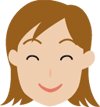 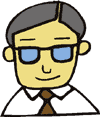 学生
先生
今日、
さむいね。
ええ、
そうですね。
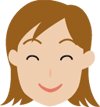 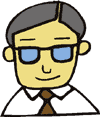 学生
先生
今日、
さむいね。
うん、
そうね。
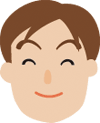 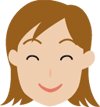 学生
学生
15
ぶんぽう２:Plain past forms and casual speech
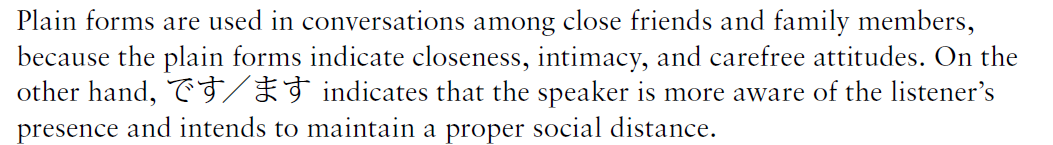 Ａ：食べますか。
Ｂ：はい、食べます。


Ａ：食べる？
Ｂ：うん、食べる。
Formal speech
Casual speech
16
ぶんぽう２:Plain past forms and casual speech
Particles
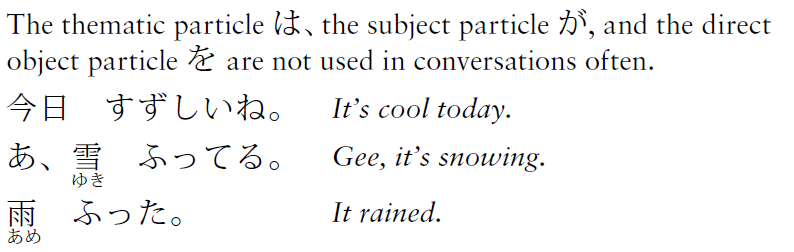 17
ぶんぽう２:Plain past forms and casual speech
Particles
テストは　むずかしかったですか。

あさごはんを食べましたか。

友だちとデパートに行きましたか。

九時からじゅぎょうがありますか。
テスト、むずかしかった？
あさごはん、食べた？
友だちと　デパートに　行った？
九時からじゅぎょうがある？
18
ぶんぽう２:Plain past forms and casual speech
Question
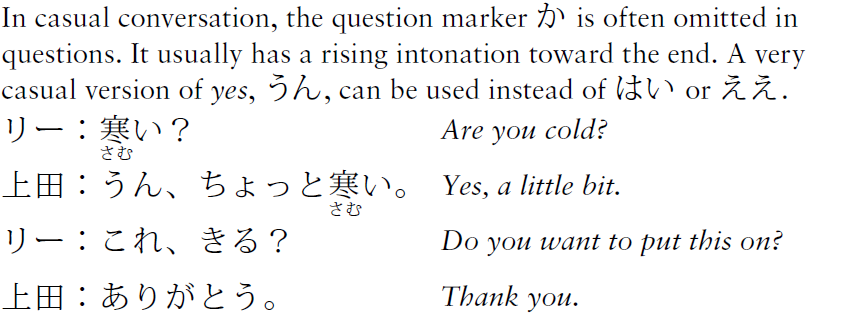 19
ぶんぽう２:Plain past forms and casual speech
Question
Answer the following questions using casual speech.

A: 学生？
B: うん(そう)。／ううんorいいや(そうじゃないよ)。

せんこう（は）フランス語？
かんじ（は）むずかしい？
日本語の先生（は）日本人？
一番いい友達（は）日本人？
20
ぶんぽう２:Plain past forms and casual speech
Copular verbs  だ and だ in な-adjective
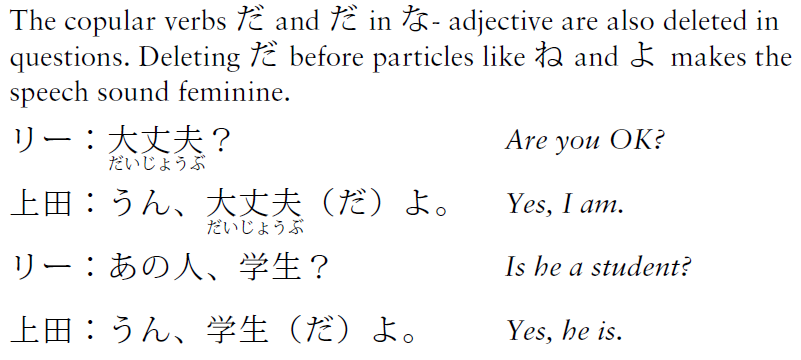 21
ぶんぽう２:Plain past forms and casual speech
Copular verbs  だ and だ in な-adjective
A:げんきですか。
B:ええ、げんきですよ。

A:山田さんはしんせつですか。
B:ええ、そうですね。
げんき？
うん、げんき（だ）よ。
山田さん、しんせつ？
うん、そう（だ）ね。
22
ぶんぽう２:Plain past forms and casual speech
～んです
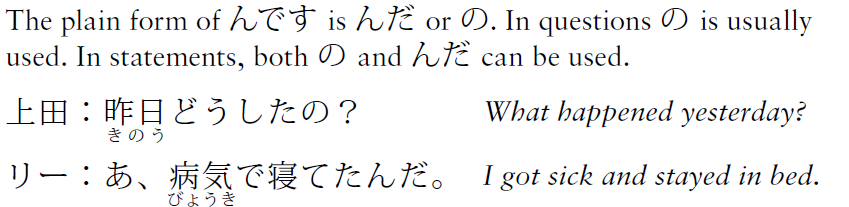 23
ぶんぽう２:Plain past forms and casual speech
～んです
A:どこに行くんですか。
B:家に帰るんです。

A:どうして日本に行くんですか。
B:ボーイフレンドに会いに行くんです。
どこ行くの？
家に帰るの／んだ。
どうして　日本に行くの？
ボーイフレンドに　会いに行くの。
24
ぶんぽう２:Plain past forms and casual speech
～て下さい
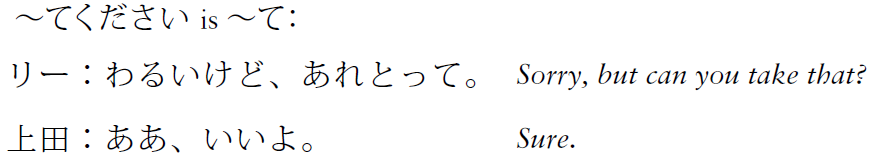 25
ぶんぽう２:Plain past forms and casual speech
～て下さい
パーティーに来てください。
ゆっくり話してください。
パーティーに来て。
ゆっくり話して。
26
ぶんぽう３:Describing characteristics of place, objects, and time using ～は～が
Topic: person (review)
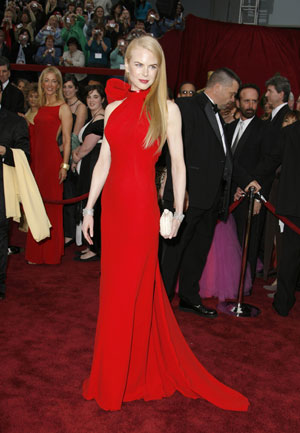 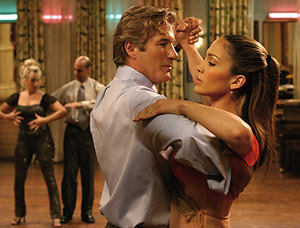 ぶんぽう３:Describing characteristics of place, objects, and time using ～は～が
Topic: place, objects, time
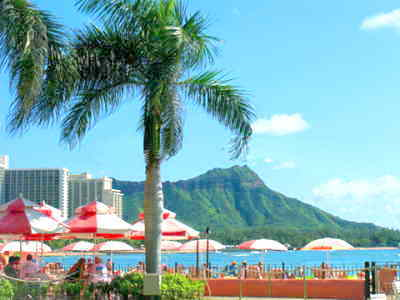 ぶんぽう３:Describing characteristics of place, objects, and time using ～は～が
Topic: place, objects, time
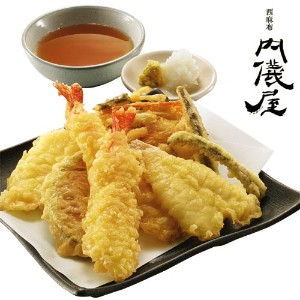 ぶんぽう３:Describing characteristics of place, objects, and time using ～は～が
Topic: place, objects, time
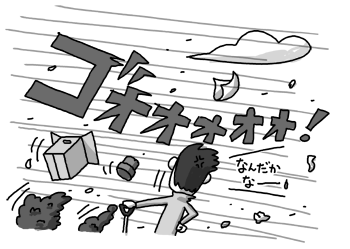 ぶんぽう３:Describing characteristics of place, objects, and time using ～は～が
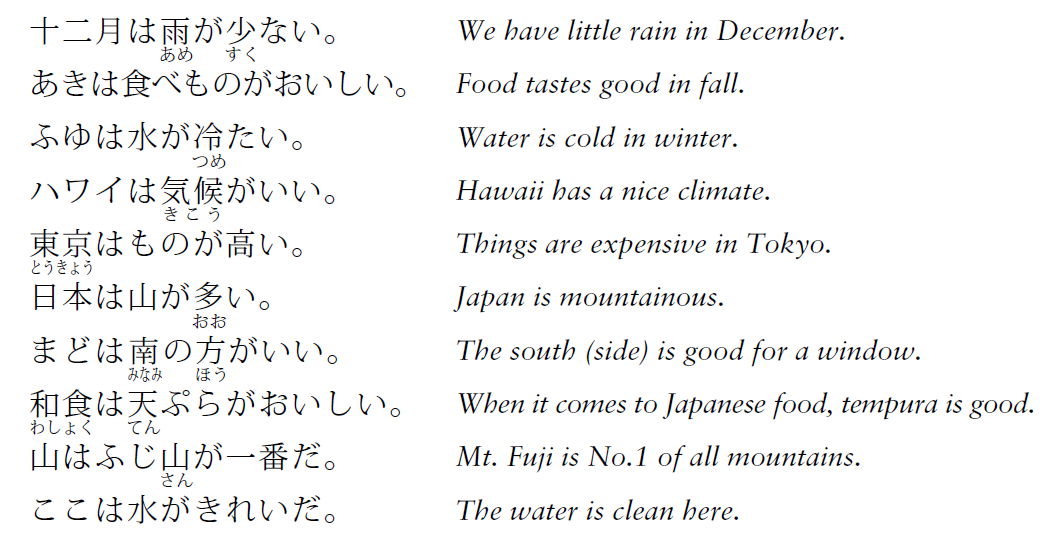 31
P202 Activity 1
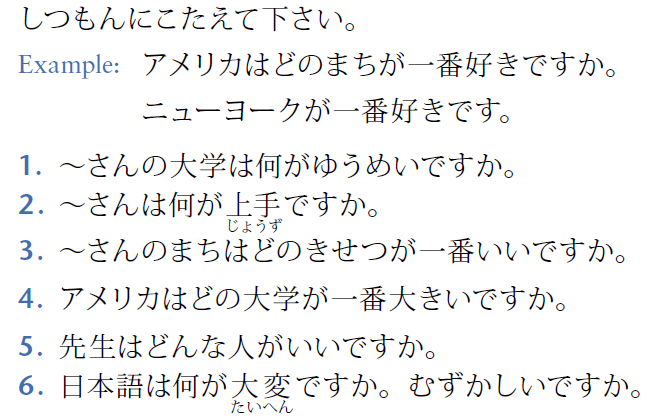 32
ぶしゅ（Radical)
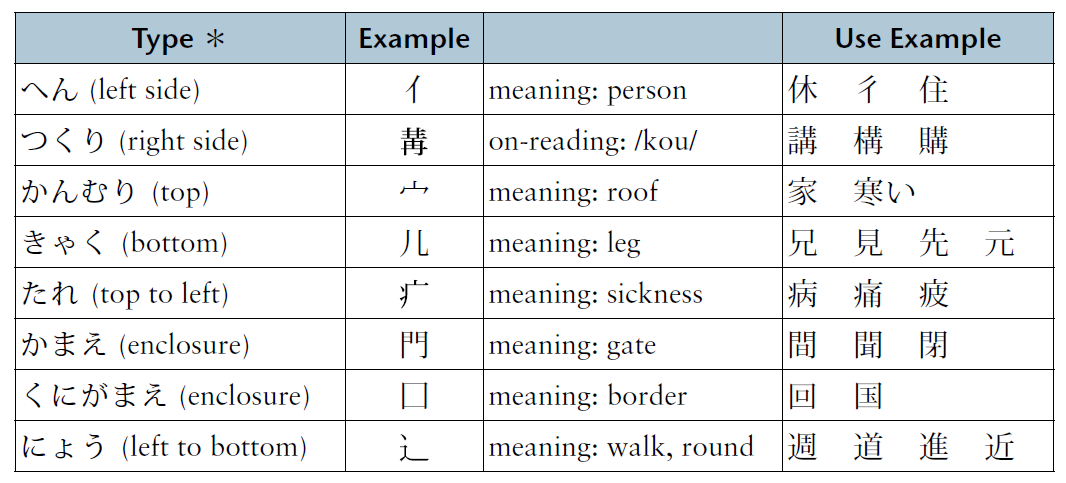 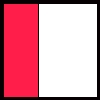 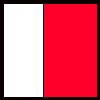 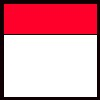 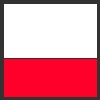 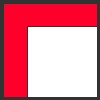 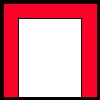 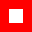 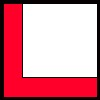 33
ぶしゅ（Radical)
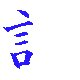 語、話、読
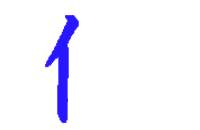 休、体、何、作
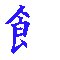 飲
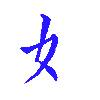 姉、妹、好
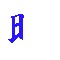 時、曜
34